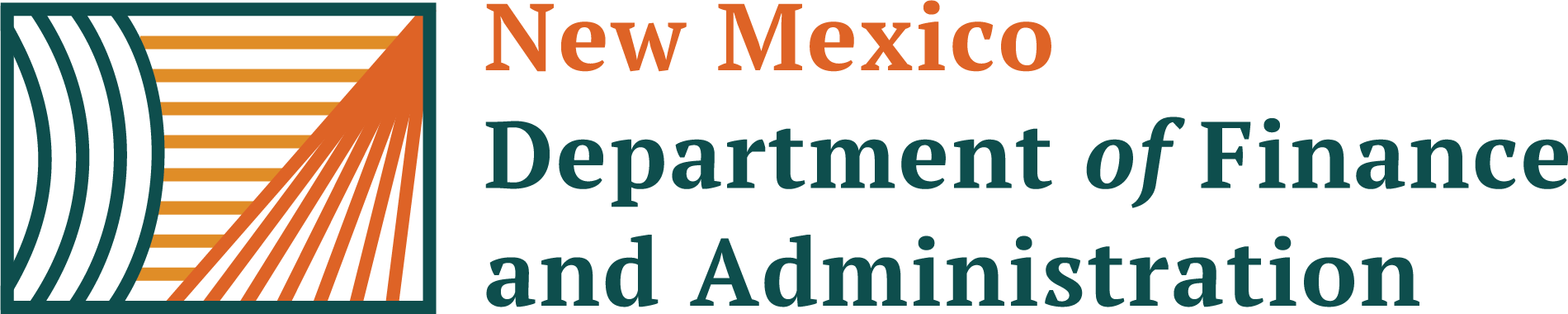 Budget Boot Camp Module 1:The State Budget Process
Dr. Andrew Miner, DPA
Acting Director, State Budget Division
andrew.miner@state.nm.us, (505) 819-1772
1
This training is targeted for new budget analysts, but everyone wishing to increase their knowledge of state budgeting in New Mexico is welcome.
State Budget Process – Lots of background and context to establish the environment in which budget analysts do their jobs
Budget Management Documents – Authority and types of budget adjustments, nonrecurring appropriations, demonstrations of how to submit
The SHARE System – Explanation and demonstrations of creating budget journals and running useful reports, and applications for these
Budgeting History and Scholarship – How has public budgeting changed over time, how does budgeting differ across states, what influences the budget process?
SBD holds separate trainings for budget request and operating budget submission – won’t get into many details here. Please type your questions in chat – we have plenty of time.  Please make sure video and mic are off.
Good idea to write out acronyms first time you see them
Course Overview
2
Introduction to the State Budget Division
SBD is the Governor’s/Executive Budget Office, part of the Department of Finance and Administration (DFA)
Only the SBD Director is appointed, all other staff are classified.
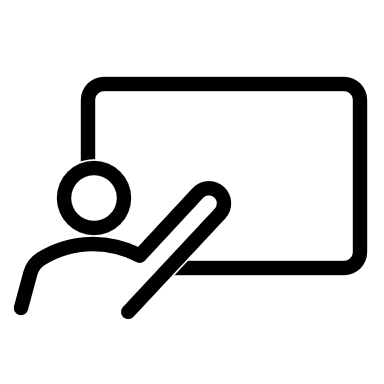 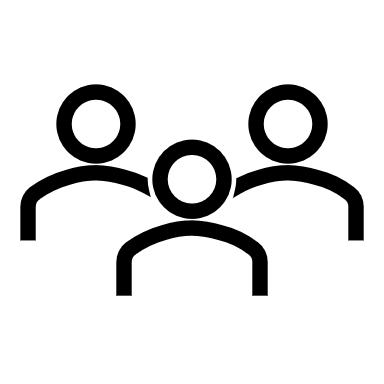 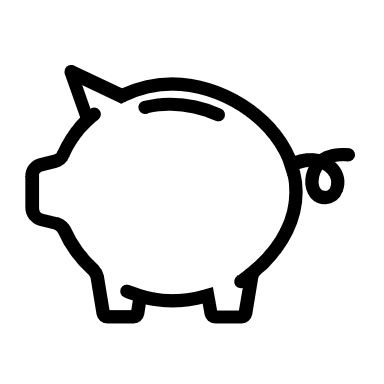 3
State Budget Division – July 2023
Brian Chavez Senior Analyst
4
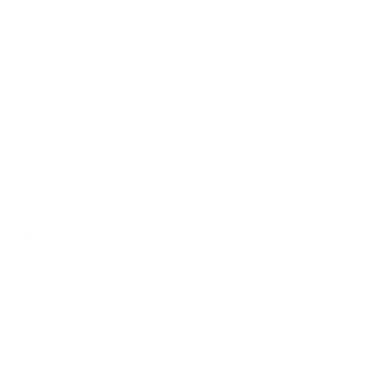 Analyst Assignments
5
Other State Budget Actors
6
The Budget Cycle
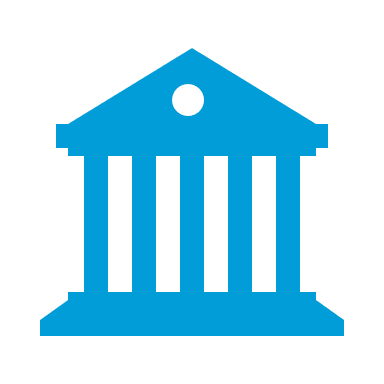 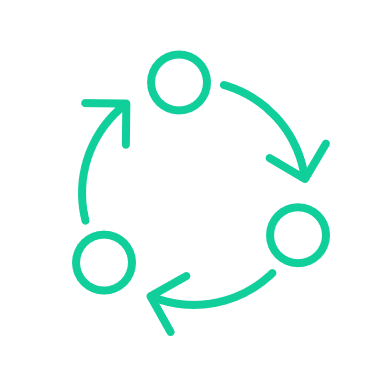 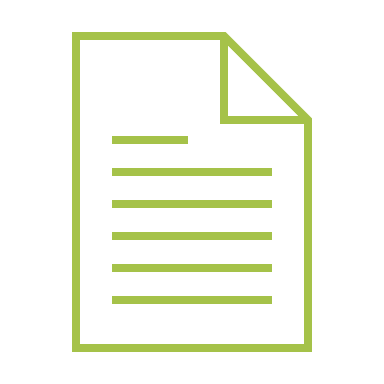 7
The Budget Cycle
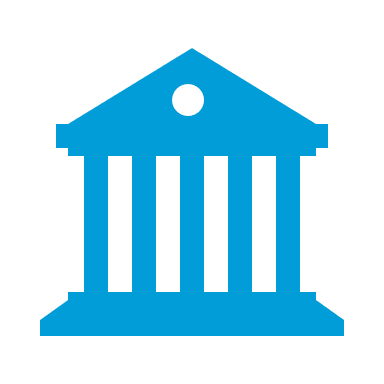 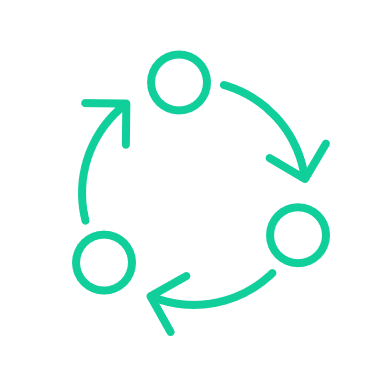 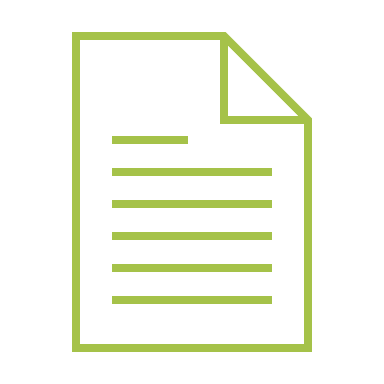 8
Structure of the State Budget: Organization Hierarchy
9
Structure of the State Budget: Organization Hierarchy
10
Structure of the State Budget: Organization Hierarchy
11
Structure of the State Budget: Organization Hierarchy
12
Structure of the State Budget: Revenue Categories
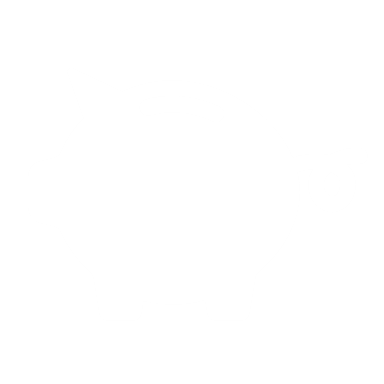 13
Structure of the State Budget: Revenue Categories
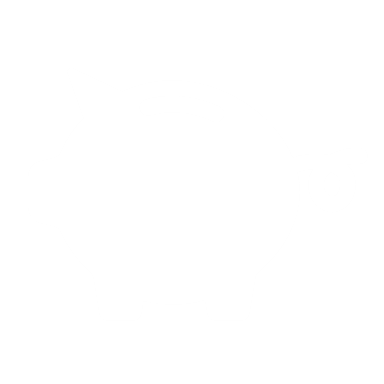 14
Structure of the State Budget: Expenditure Categories
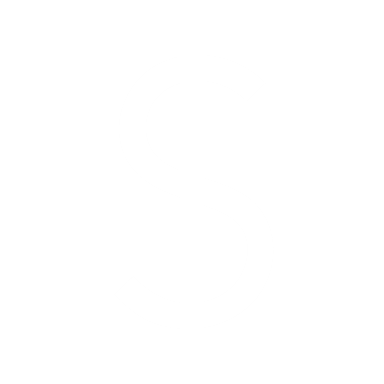 15
Structure of the State Budget: Expenditure Categories
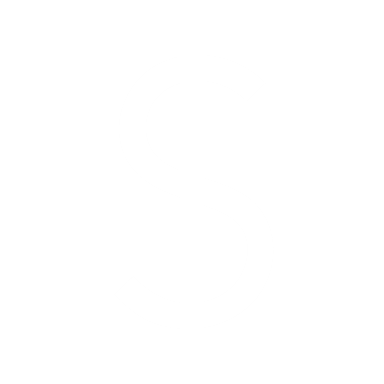 16
Structure of the State Budget: FTE and Personnel Costs (200s)
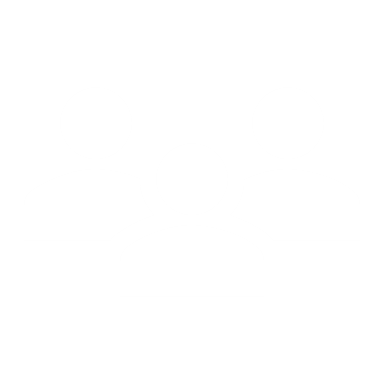 Types of Full-Time Equivalent (FTE) Positions
Permanent (salary line 520300 for full-time, 520400 for part-time): Funding source is stable, not going away, such as general fund or permanent special revenue funds
Term (salary line 520200): funded by other sources that may go away from year to year such as federal grants, need to be reauthorized every year based on available budget
Temporary (salary line 520500): Positions for fixed period of time (6 months – 1 year), are generally not eligible for all benefits 
Exempt (salary line 520100): Appointed or elected positions not part of the classified civil service.  Do receive benefits, generally grouped with perm positions for FTE counts
FTE totals are no longer listed in the budget bill, but agencies do report them and need to request creation of new positions (except temporary) through budget process
17
Structure of the State Budget: FTE and Personnel Costs (200s)
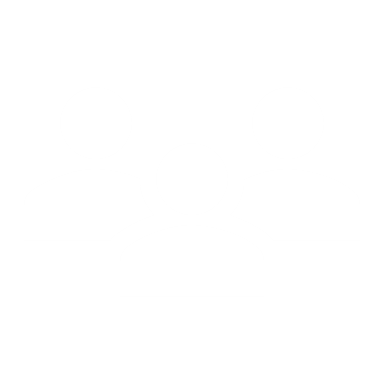 Certain line-item costs are formula-driven and determined by salary costs
521200: Retirement (employer pension contributions)
521300: FICA
521700: Retiree Healthcare 
521100: Employer insurance costs.  Determined by employee insurance plans (single, family, etc.) and salary levels (employees with higher salaries pay a higher percentage of insurance costs)
Vacancy rates
Most agencies should not budget full cost of personnel and benefits for all authorized FTE due to number of vacant positions and turnover
Apply a reasonable vacancy rate based on past and current trends to more accurately reflect personnel costs. Apply to salary and related benefit lines.
Apply 10% vacancy rate = budget 90% of total projected personnel costs
18
New Mexico State Budget Total Funds
19
New Mexico State Budget Operating Budget and Revenue Sources
20
The General Appropriations Act (GAA)
Good idea to have 3 GAAs always available: last year, current year, and next year (once passed)
Sections 1-3: Standard front material, definitions, general provisions, BAR authority for federal increases and other grants 
Section 4
Every agency’s recurring operating budget by program, broken out by funding source and expenditure category.  Dollars truncated to thousands with one decimal point (75.9 = $75,900)
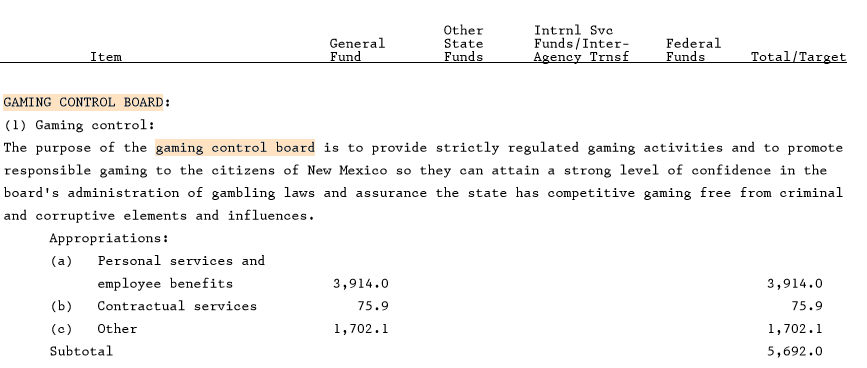 21
The General Appropriations Act (GAA)
Section 4, continued
Language may be included to identify source of transferred funds, earmark specific funding, or otherwise stipulate use of funds or powers of the agency
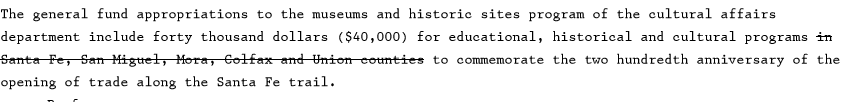 Subset of agency/program’s performance measures and approved targets
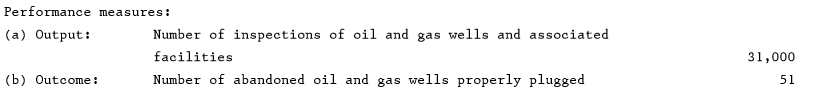 22
The General Appropriations Act (GAA)
Nonrecurring budget sections (one-time funding)
Section 5: Special appropriations generally valid during remainder of current FY and all of next FY.  Language details specific purpose, funding in appropriate column.
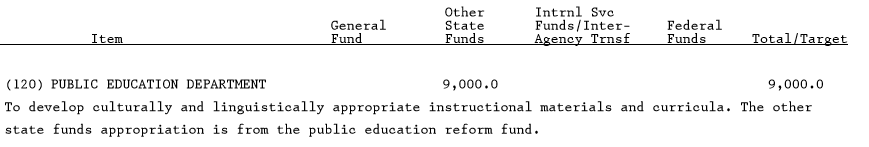 Section 6: Supplemental and deficiency appropriations generally valid during remainder of current FY (deficiencies fix holes in previous FYs)
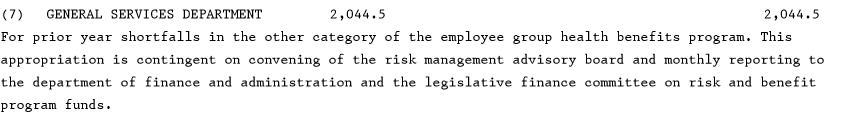 23
The General Appropriations Act (GAA)
Nonrecurring budget sections, continued 
Section 7: IT project appropriations generally valid for remainder of current FY and 2 more years.  Usually funded by computer systems enhancement fund (revenue from GF).  Funds can’t be budgeted/expended until released by Project Certification Committee (PCC)
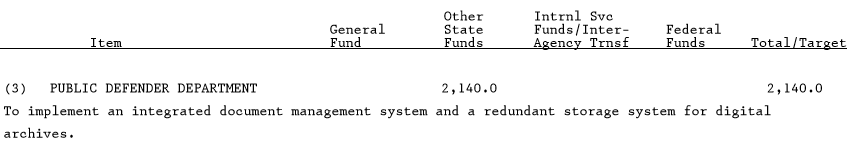 Appropriations from these sections may be reauthorized through language if not all funding has been spent in allotted period.
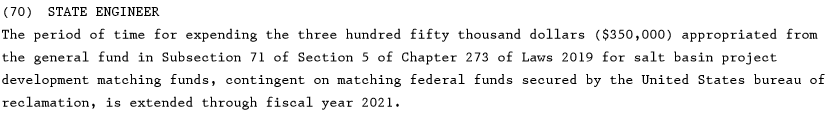 Agencies are generally free to budget these appropriations across expenditure categories at their discretion to accomplish the purpose of the appropriation.
24
The General Appropriations Act (GAA)
Compensation Section (when included - often Section 8)
Contains different appropriations of general fund to provide salary and/or benefit increases to state employees
May stipulate different percent raises for different groups of employees
Agencies may increase other funding sources to pay for increased costs as well
Usually appropriated to DFA, agencies budget as transfers first year, rolled into base budget in future years
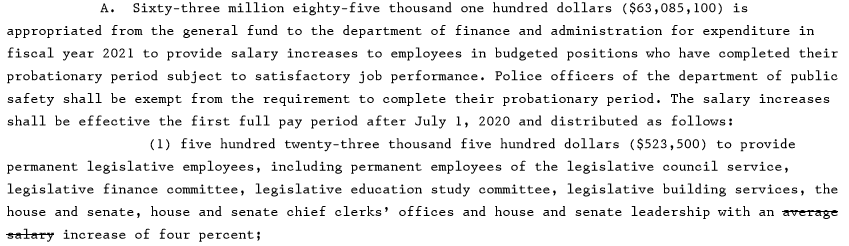 25
The General Appropriations Act (GAA)
Budget Adjustment Request (BAR) Language Sections (generally follow all appropriations)
1st section: additional BAR authority specific to certain agencies for remainder of current FY
2nd section: general BAR authority for all agencies and agency-specific authority for next FY
Will be detailed further in Module 2
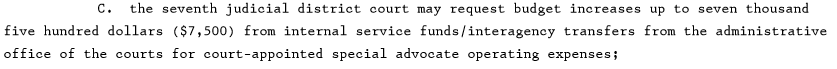 Transfers Section 
General fund transfers to certain agencies and/or funds, generally not viewed as appropriations to expend the money
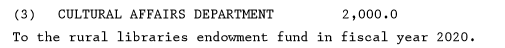 26
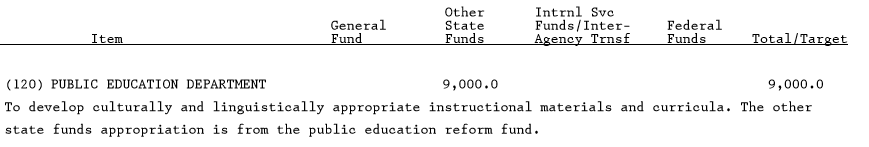 Laws 2020, 2nd Session, Chapter 83, Section 5, Item 120
Session is by election cycles, not year.  Odd year = 1st session, even year = 2nd session
“Session” implies regular session, otherwise “1st Special Session”
Every bill receives a chapter number after signed, use this instead of bill number
Appropriations may be created in bills other than HB2 (usually one-time), use correct chapter number from corresponding bill when budgeting that appropriation
2023 “junior budget bill” (SB 192), Laws 2023, 1st Session, Chapter 208: Contains numerous appropriations for many state agencies, first half nonrecurring, 2nd half recurring (generally)
Language may be identified by subsection in parentheses, such as Section 3 (I)
FY24 GAA: Laws 2023, 1st Session, Chapter 210
How to Cite the GAA and Other Legislation
27
Interpreting Language in the GAA
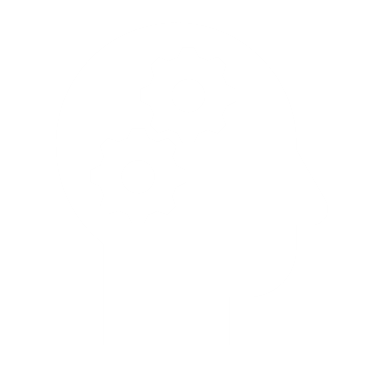 At times, the GAA can include language that can be difficult for agencies to interpret, especially regarding how certain funding should be used
Section 4 appropriation language or language directing how nonrecurring appropriations should be used
Who should agencies contact if they need assistance in this regard?
It is the State Budget Division’s job to implement the GAA and they should be agencies’ first point of contact.   SBD will have info on executive initiatives in the GAA.
LFC can provide information on legislative initiatives in the GAA.  Please coordinate w/ SBD.
FCD can provide guidance on accounting-related language.
28
New Mexico Statutes
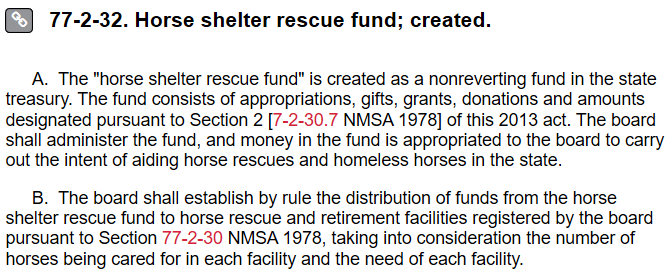 29
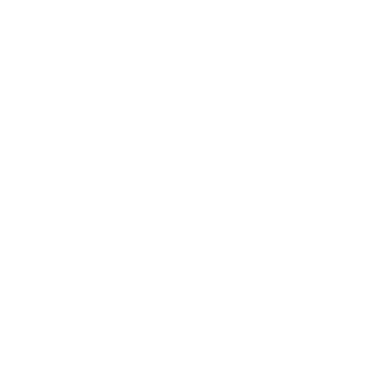 Establishes performance measure process for each agency in order to connect budget with agency performance 
Each performance measure has a type (output, explanatory, etc.) and a target, with numerical data that can be consistently measured and tracked from year to year
Data is used by LFC to create agency report cards for public and legislative use (frequently used during legislative session hearings)
AGA establishes process to revise measures, set targets, and report data each year
Some agencies have separate performance staff, others have budget staff perform this role – consult your management team
The Accountability in Government Act (AGA): 6-3A-1 through 6-3A-10 NMSA 1978
30
The Performance Measure Cycle
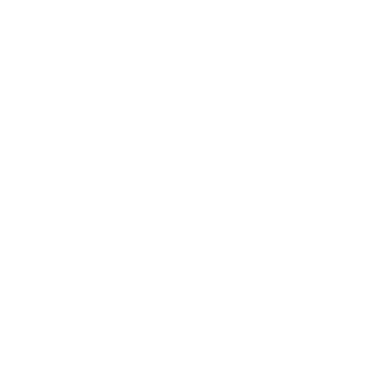 31
State Budget Division: http://www.nmdfa.state.nm.us/Budget_Division.aspx
Executive Budget Recommendation
Appropriation Request Instructions and Forms
Operating Budget Submission Instructions and Forms
Budget Adjustment Request Instructions and Forms
Performance Based Budgeting Instructions and Forms
Legislative Finance Committee: https://nmlegis.gov/Entity/LFC/Default
Session Publications: Appropriation Recommendations, Policy and Performance Analysis
Evaluation Unit Publications (performance and program reviews)
Finance Facts and other reference material
Legislature: https://nmlegis.gov/
Bill Finder
Committee Schedules and Agendas
Webcasts
Useful websites
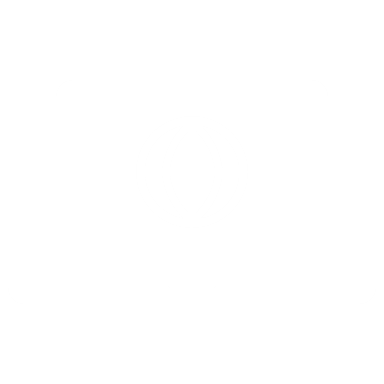 32
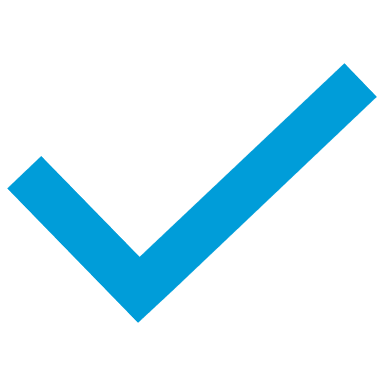 Module 1 Complete
33